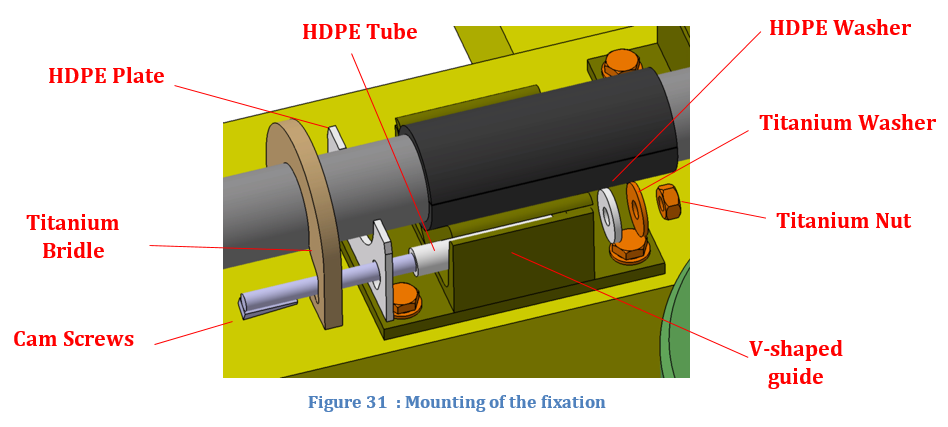 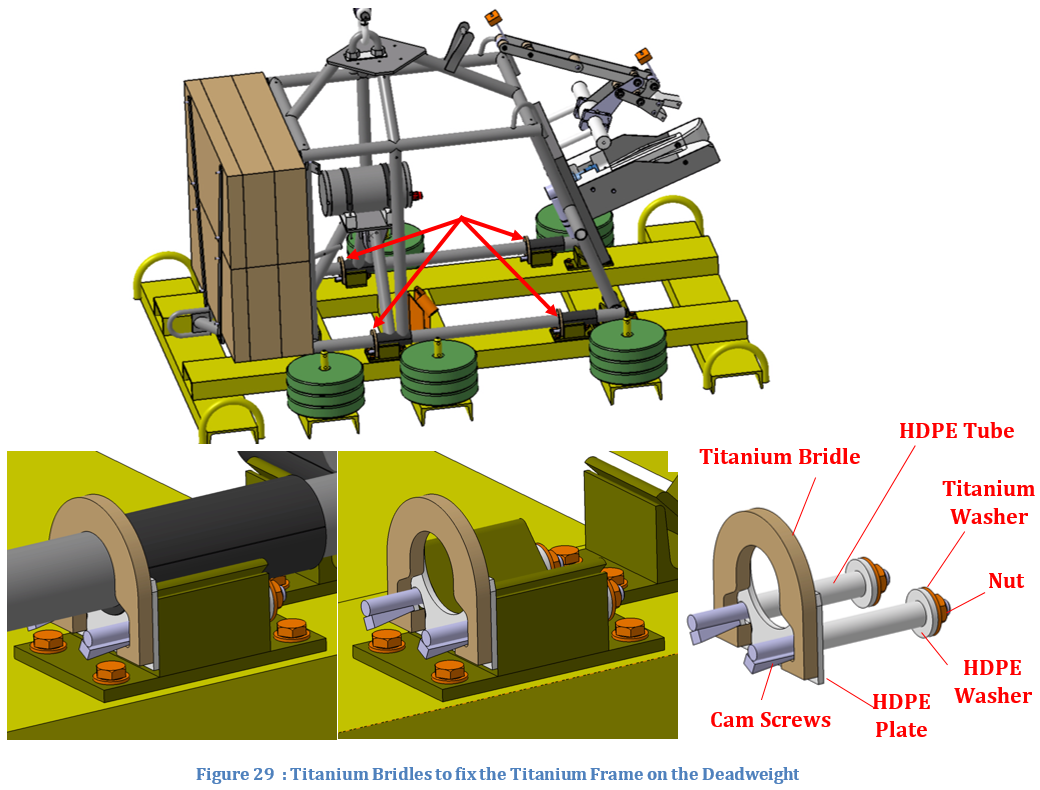 4
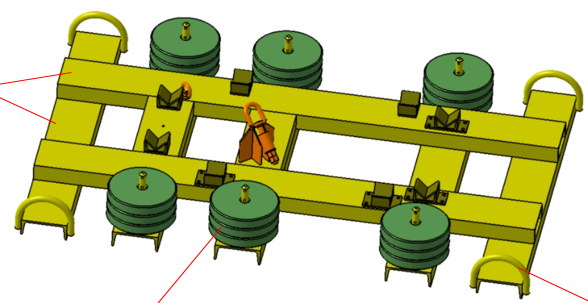 1
2
3
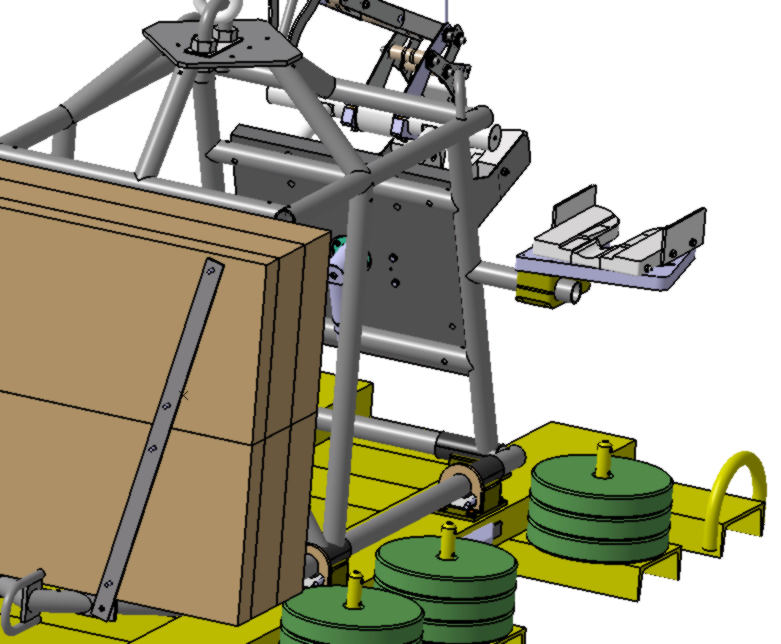 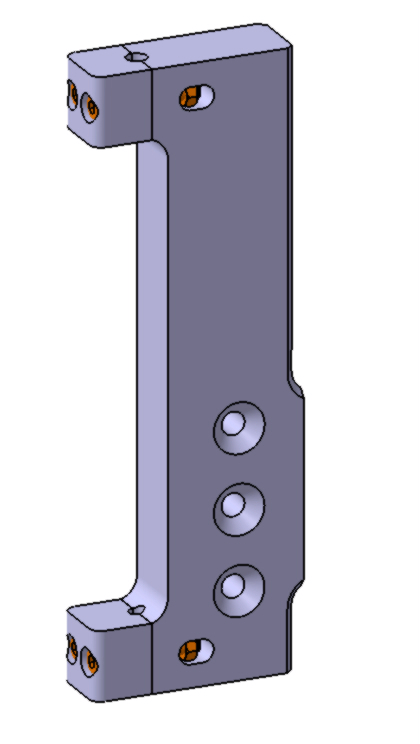 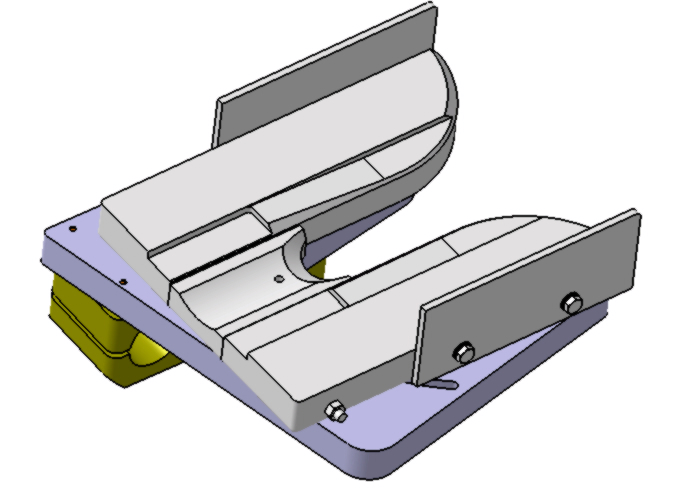 1
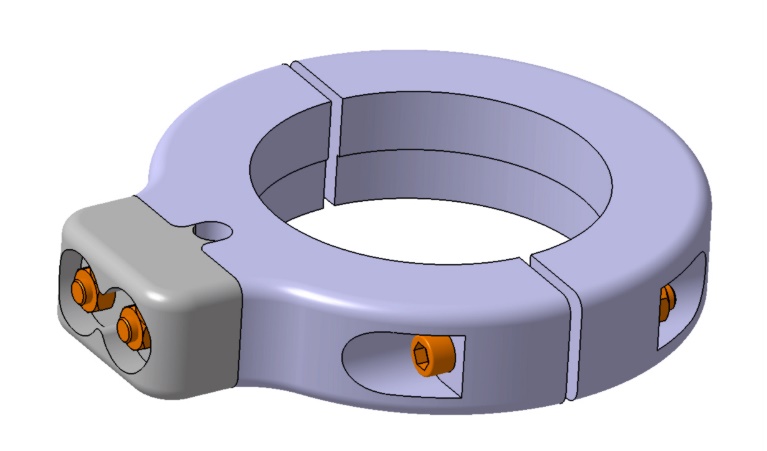 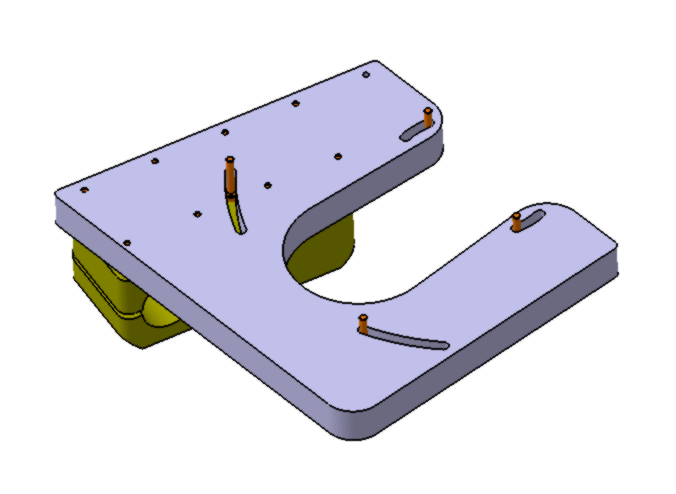 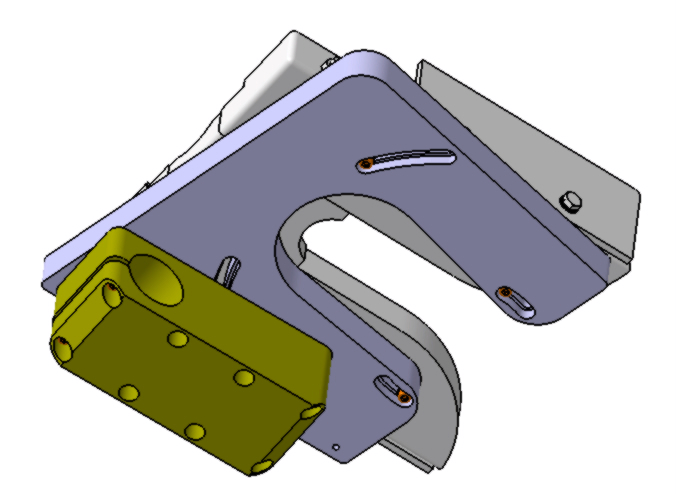 2
3
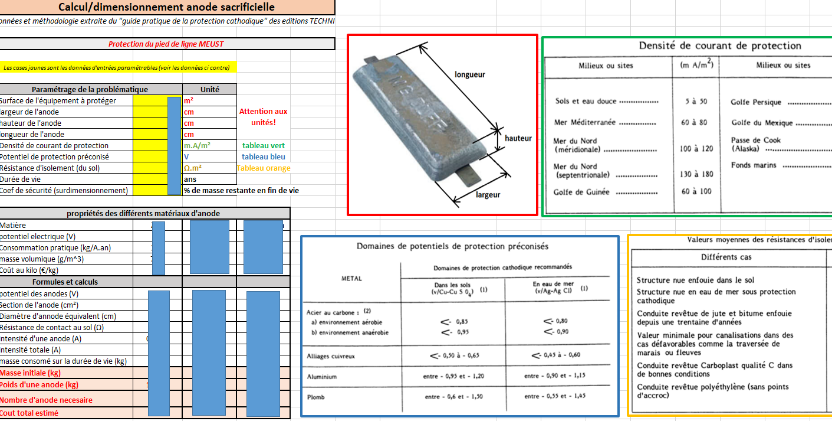